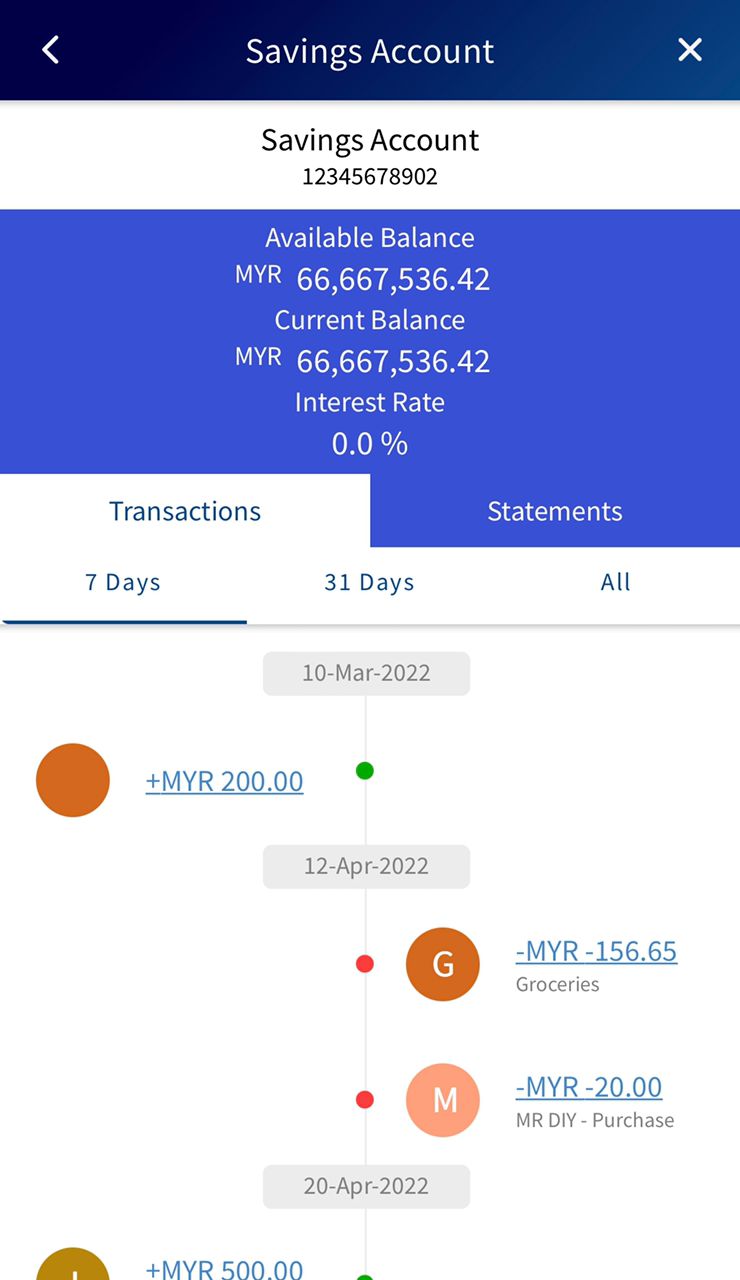 Add ‘Scheduled’ section at the highlighted part
Display all scheduled (recurring) transactions in the page
Remain the logic of the 7 days, 31 days. Display the transaction according the filter
Scheduled transaction history only display the scheduled/ recurring records, if the records already completed, it should display in the transaction tab instead and the record will be removed from the ‘Scheduled’
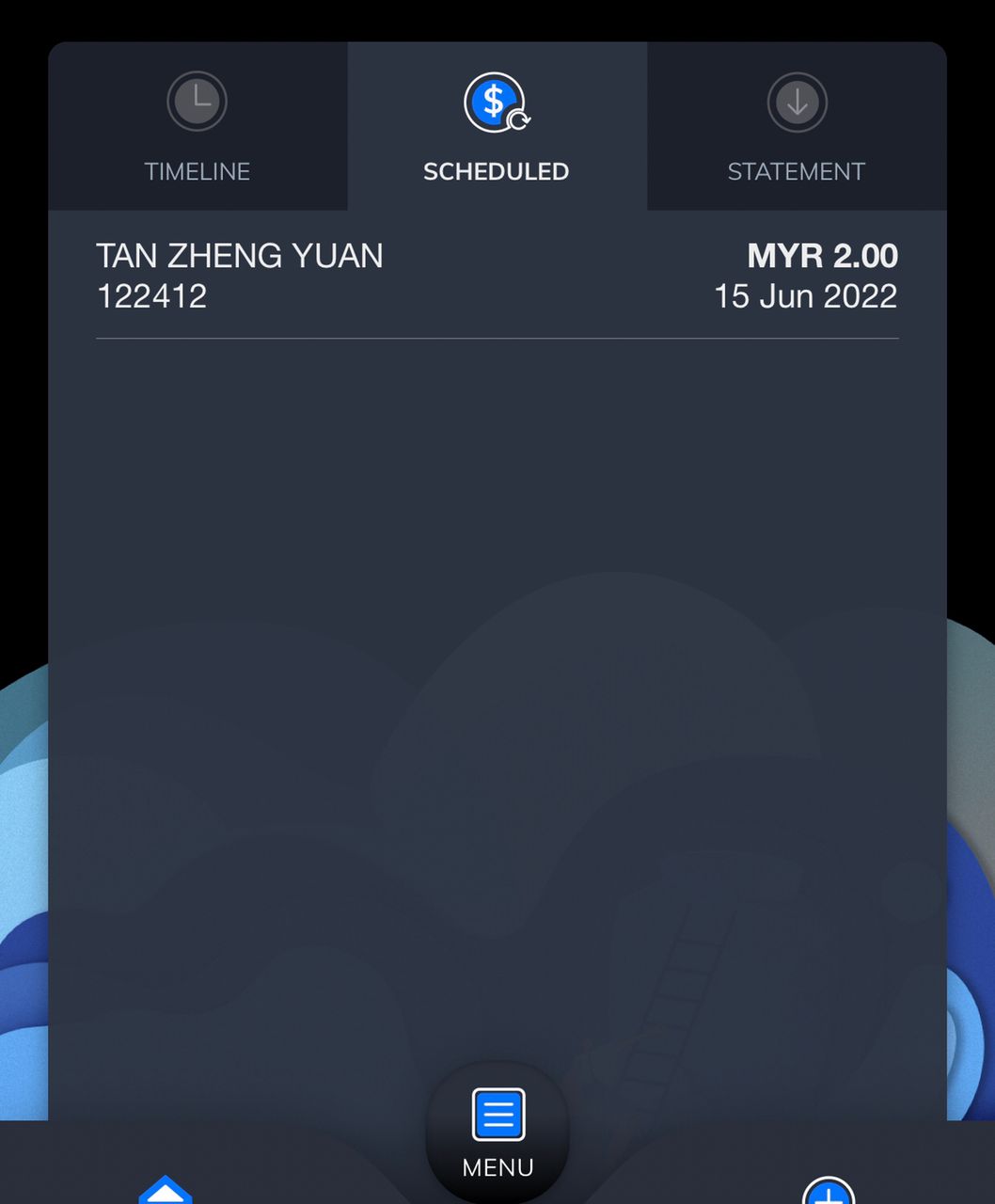 Sample screen for the scheduled transaction history
Display details for the respective records
<Beneficials name>      	<Amount>
				<Scheduled date>